SEGAE – Teacher Session
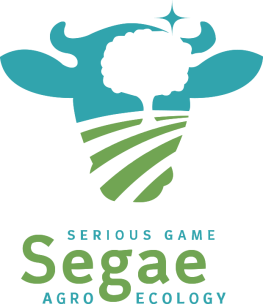 Pedagogical tools as complements to SEGAE
Suzanne Bastian
Avec le soutien de
Pedagogical tools as complements to SEGAE
Tools for building a learning session with SEGAE
Pedagogical tools as complements to SEGAE
Short « how to play » tutorials (vidéos)
Pedagogical guide
Type scenarios and examples of learning sessions
Additional ressources
Scientific publications
1. Short « how to play » tutorials (vidéos)
5 short videos to get started (Youtube) :
http://mc.wipie.ur.krakow.pl/segae/
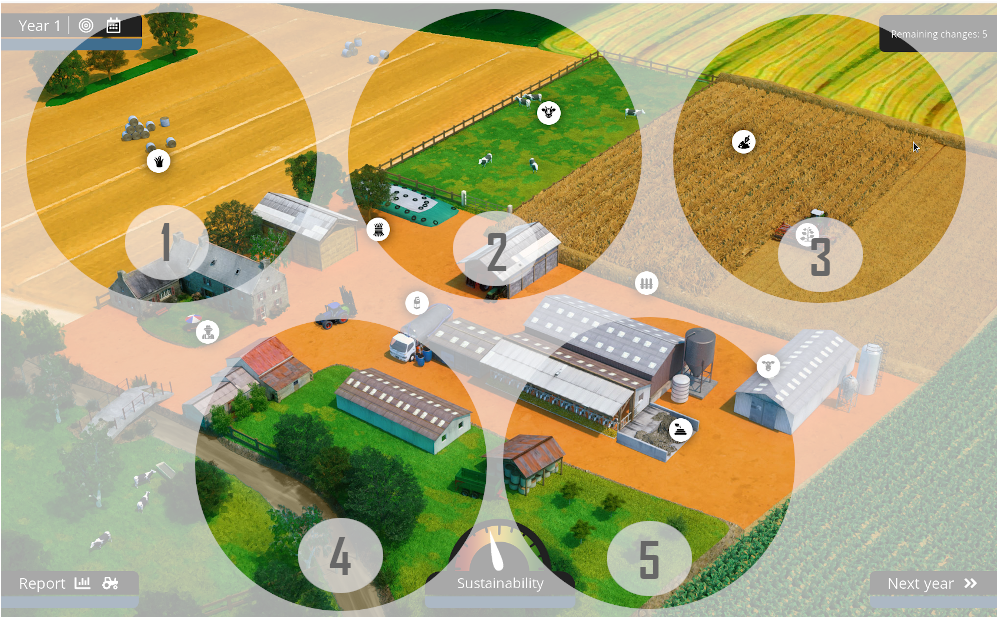 2. Pedagogical guide
Introduction 
Classroom setup and requirements
Real classroom
Virtual classroom
Learning objectives
General objectives
Detailed objectives inspired by Bloom’s taxonomy (for outcome-based evaluation)
Session building blocks
Scenarios
Sample sessions
Quizzes for evaluation
3. Type scenarios and sample learning sessions
Type scenarios of growing complexity
1. « Sandbox » : Hands-on discovery of the game
2. Relating animal feed demands to feed production
3. Enhancing one particular sustainability indicator, while maintaining or improving overall sustainability
…
Assembled into sample learning sessions
4. Additional resources
Short videos on basic concepts of 
agronomy
breeding
soils
farm economy
social aspects
ecosystem services
Links to interesting external resources
e.g. dictionary of agro-ecology https://dicoagroecologie.fr/
5. Scientific papers from the SEGAE project
Jouan J., De Graeuwe M. et al. 2020 
“Learning Interdisciplinarity and Systems Approaches in Agroecology: Experience with the Serious Game SEGAE », Sustainability
https://www.mdpi.com/2071-1050/12/11/4351 

Jouan et al. (under review 5/10/2020) and associated datapaper
“SEGAE: a serious game to learn agroecology”
Thank you for your attention